El mundo de la poesìa
Profesor
Profesor :  Iván Pizarro
Escuela de Periodismo
                Usach
Asignatura : Redacción  General
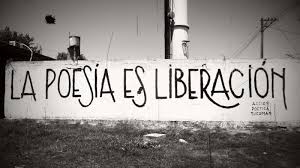 La Poesía
Toda lengua tiene su poesía y cada ser humano posee las claves de su propia poética. Lo mismo en formas simples u ornamentadas, la poesía capta los aspectos de la experiencia humana más difíciles de traducir. La  poesía  expresa lo  inefable, que  constituye el  fondo  común  del misterio humano.
POESÍA    TRADICIONAL
Cuando veo tus  labios secretamente hermosos . dibujados como un óleo de Salvador  Dalí  sobre tus territorios más indómitos de este solitario corazón, solo cabe preguntarme: ¿ Tiene un ángel la osadía de cobrar  vida en alguien tan hermosa como  tú ? …Por favor, no me respondas, porque la respuesta me la das en cada momento , en cada mirada , en cada sonrisa.

Demian
[Speaker Notes: Or]
TRES  TIGRES
"En el regazo de tu vientre, , desataré  tres tigres hambrientos que protegerán tu corazón: para yo amarlo, para acariciarlo , para que nunca más … alguien  pueda hacerle daño "

Demian
[Speaker Notes: tr]
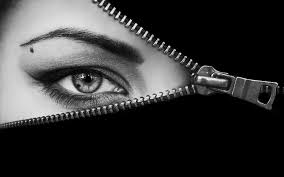 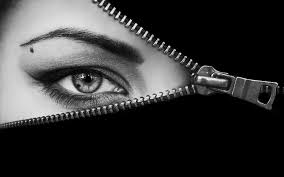 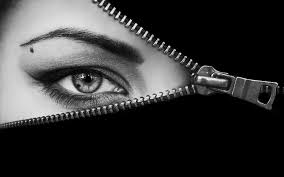 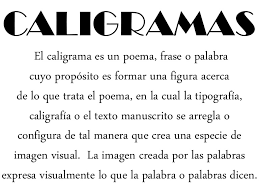 Los poemas que se MIRAN
Caligrama
Es un texto, en este caso poético, en el que la disposición de las palabras procura representar el contenido del poema.
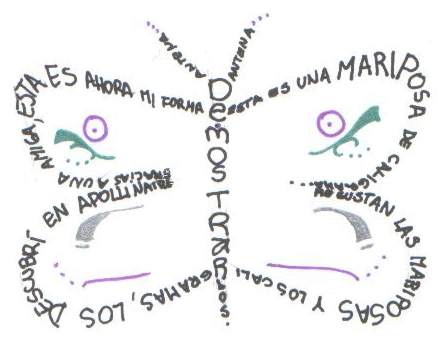 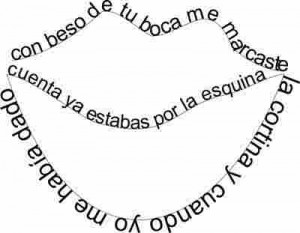 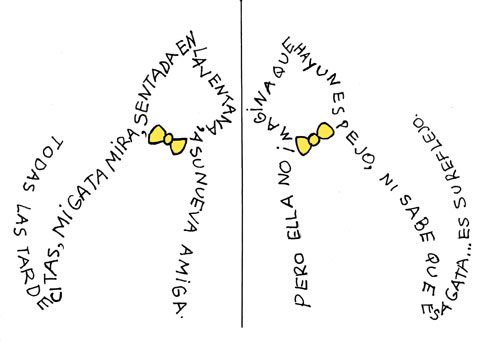 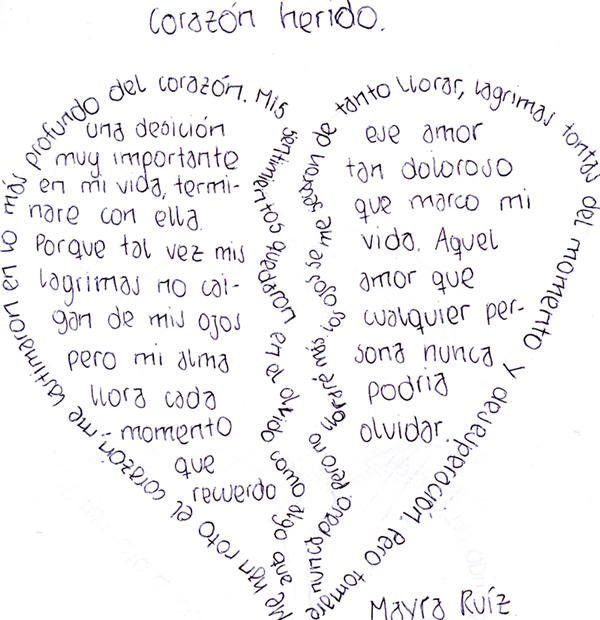 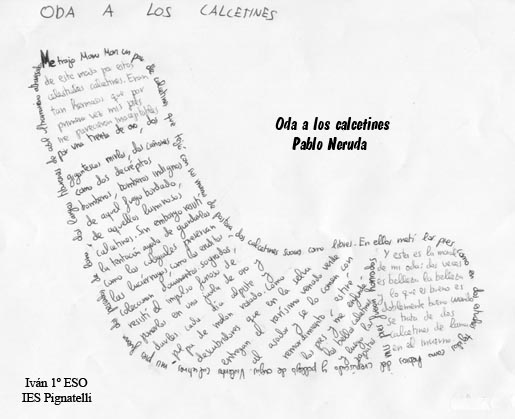 GREGUERÍAS
Estas son composiciones breves en prosa  (normalmente una frase) en las que el autor hace comentarios ingeniosos y humorísticos sobre asuntos muy dispares de la vida.

 La greguería es una “metáfora+humor”, y en cierta medida estas composiciones manifiestan una intención de establecer  conexiones más creativas y sorprendentes.
GREGUERÌA   LINGÙÌSTICA DE RAMÒN GÒMEZ DE LA SERNA
La A es una tienda de los apachesLa  B  es el ama de cría del alfabeto.La b es un caracol trepando por la paredLa  C es una galletita mordida.La  D  mayúscula de cada domingo es siempre diferente.La  F  es el grifo del alfabeto.La F es la llave inglesa del abecedarioLa  i  es el dedo meñique del alfabeto.La k es una letra con bastónLa  L parece largar un puntapié a la letra que lleva al lado.La  ñ es la n con bigote.La ñ es una n diciendo adiós.La ñ es una n con bisoñé.La ñ es una letra que frunce el ceñoLa O es la I después de comer.
La O es el bostezo del alfabeto.La Q  es un gato que perdió la cabeza.La  q es la p que vuelve del paseo.La S es el anzuelo del abecedario.La T es el martillo del abecedario.La T está pidiendo hilos de telégrafo.La U es la herradura del alfabeto.La ü con diéresis: dos íes siamesas.La ü con diéresis es la letra malabarista del abecedario.La ü es una u atacada por las moscas.La X es la silla plegable del alfabeto.La W es la M haciendo la vertical.La Z es un siete que oye misa.
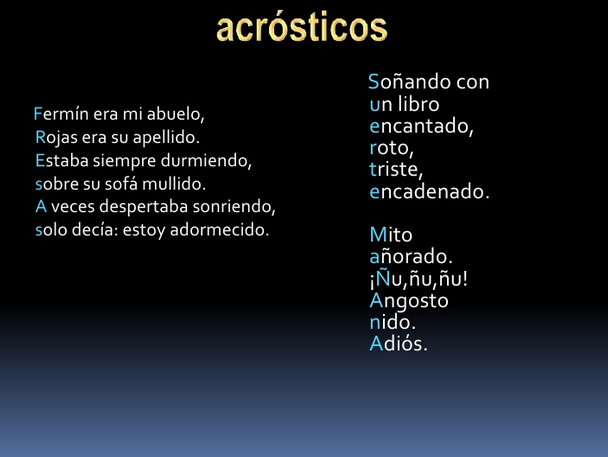 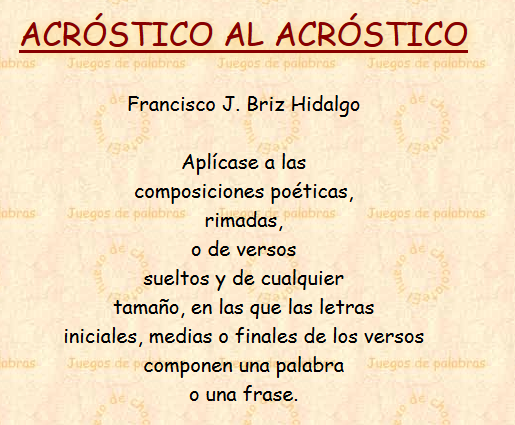 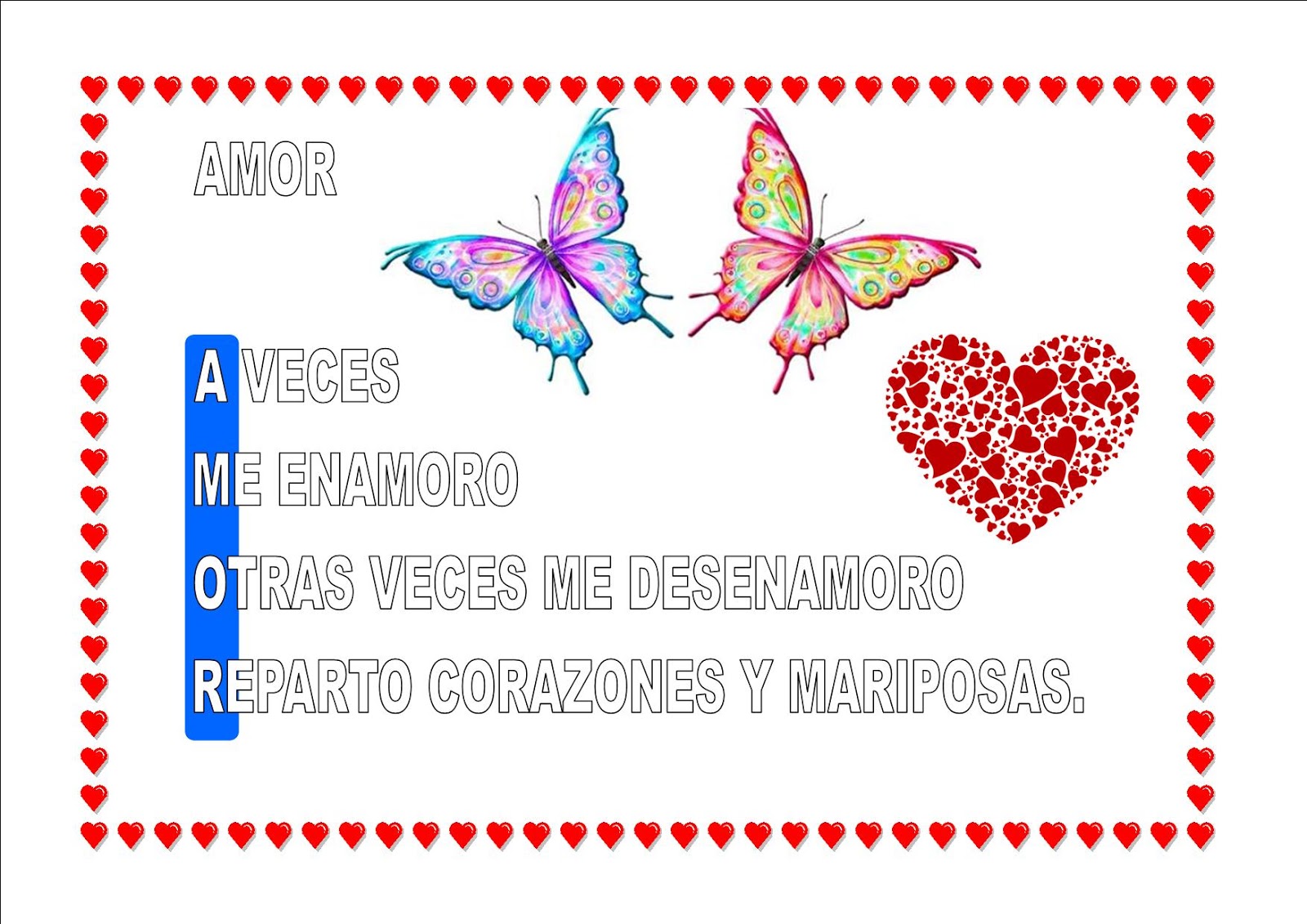 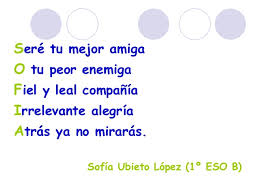 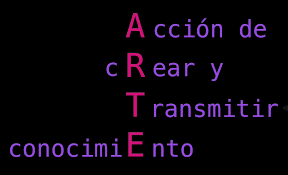 EL  PINACOGRAMA
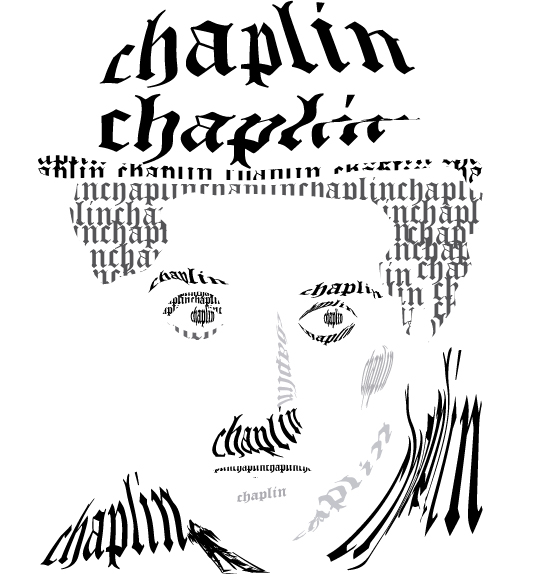 El pinacograma lo inventó un físico francés llamado gilles esposito-farèse  consiste en dibujar el rostro de una persona con los caracteres tipográficos que conforman su nombre
EL HAIKU
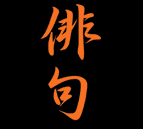 Iván     Pizarro Vega
1º El haiku es un tipo   de   poema  japonés. La poética del haiku generalmente se basa en el asombro y el éxtasis  que produce en el poeta la contemplación de la naturaleza.

2º El haiku es un poema que expresa fielmente la sensibilidad del autor. 

3º La métrica ideal del haiku es la siguiente:• 5 sílabas en el primer verso.• 7 " en el segundo .• 5 " en el tercero
Pero no es una exigencia rigurosa siempre que se siga la regla de no pasar de 17 sílabas en total y no mucho menos de 17.
4º El haiku es poema popular, por eso deben usarse palabras de uso cotidiano y de fácil comprensión.
.Aspectos de contenido del haiku:
¿DE QUÉ HABLAN LOS HAIKUS?
El tema central es la Naturaleza  y también  aspectos de la vida humana.
a. Haikus: sobre lo natural.
Los ciruelos en flor y el canto del ruiseñor pero yo estoy solo
b. Senryus: sobre los aspectos de la vida humana.

Cerrando el nicho, la suela despegada del enterrador
CONSEJOSConsejos para principiantes● Sé  natural. No te preocupes por las viejas reglas de gramática y detalles especiales como los caracteres de la escritura, las palabras de cesura, etc. ●● Advierte que los haiku sobre lugares comunes no son directos, sino que están artificialmente distorsionados y deformados. ● Escribe para tu agrado personal. Si tus escritos no te agradan, ¿cómo puedes esperar agradar a cualquier otro?
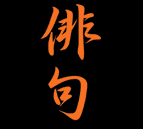 Ejemplos de  imágenes y haikus escritos por los alumnos
Sobre el tejado
las estrellas deslumbran
perfil de gato
Aleix Casanovas
"Mucha gentesemáforo en colorestráfico" A.B.G.
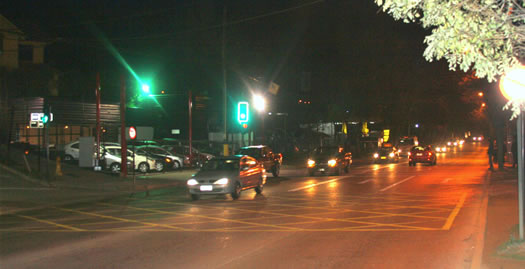 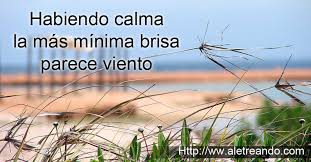 "Un beso embriagado de dulceme enamoró" .
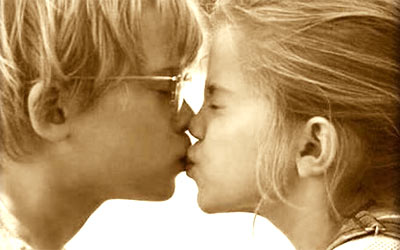 Poesía visual
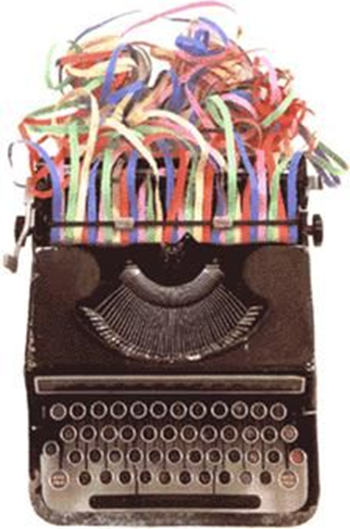 Es una forma de poesía experimental en la que la imagen, el elemento plástico predomina sobre el resto de los componentes. Esta forma de poesía no verbal, constituye un género propio, y en el campo de la experimentación,
Poesía visual
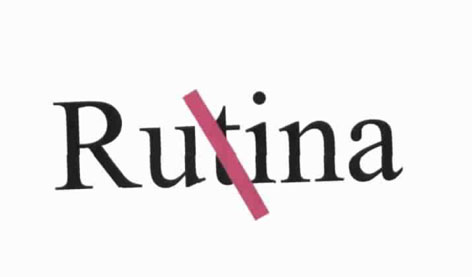 Beba Coca Cola.
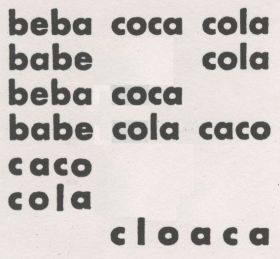 Eugen Gomringer
SUIZA
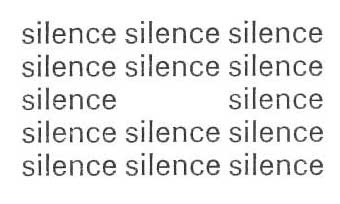 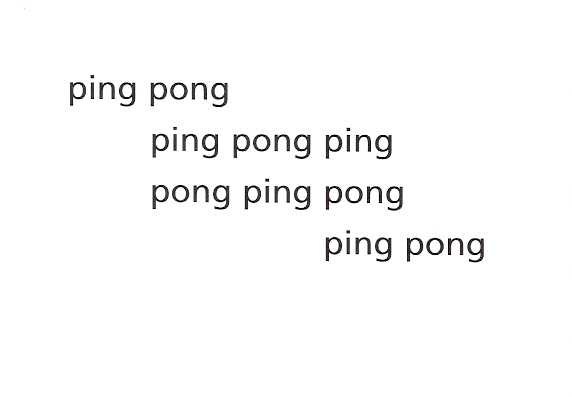 Silence, 1954
Ping Pong
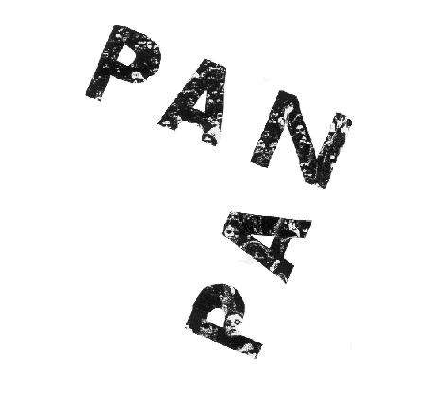 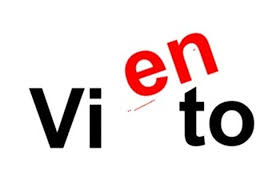 Poesìa    con  Objetos
Joan Brossa
CATALUNYA - ESPAÑA
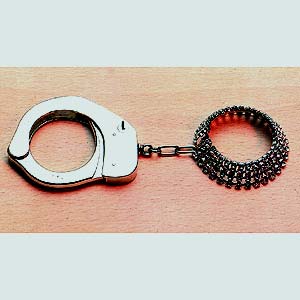 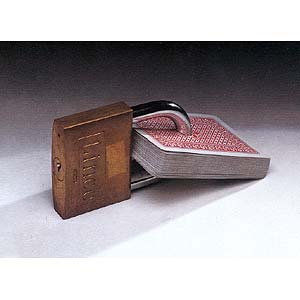 Sense atsar, 1988
Nupcial,  1984 - 1988
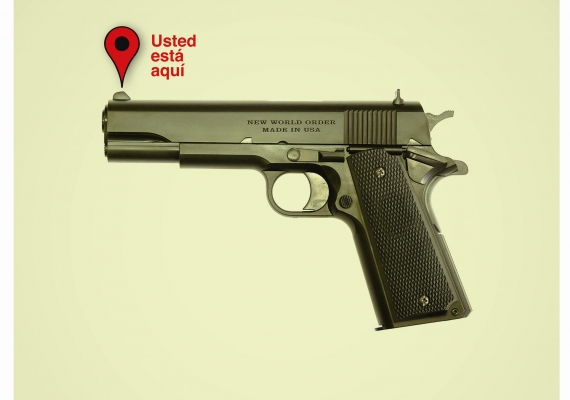 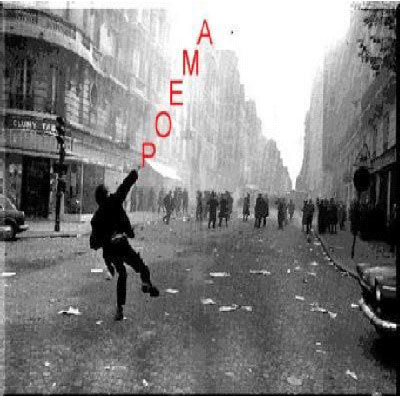 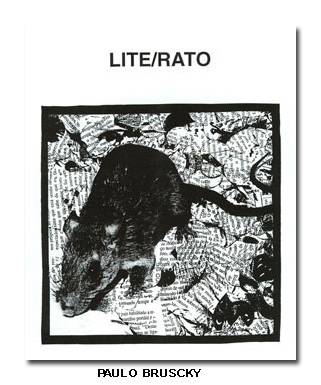 Conclusiones
Los Poemas Visuales son un juego.

Es jugar con palabras, sonidos, espacios, objetos y que estos transmitan lo que son o lo que podrían ser.

Es comunicación visual a partir de la más absoluta abstracción.

Es sencillez , pero  no simplicidad.

Es una muestra de mucho contenido .
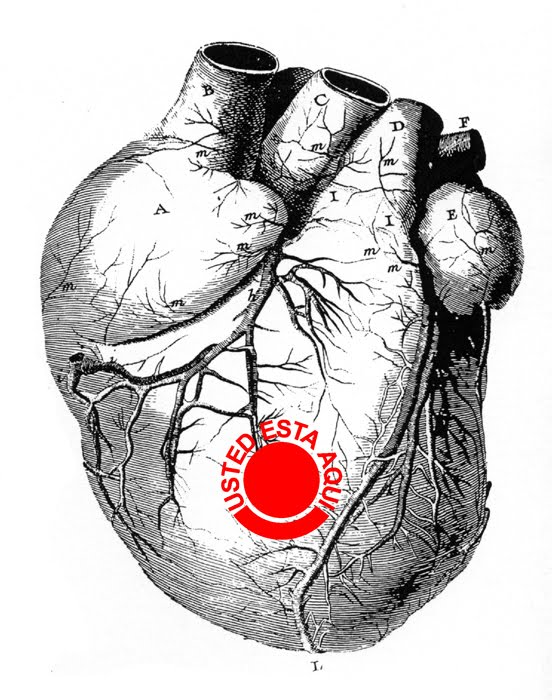 POESÍA VISUAL
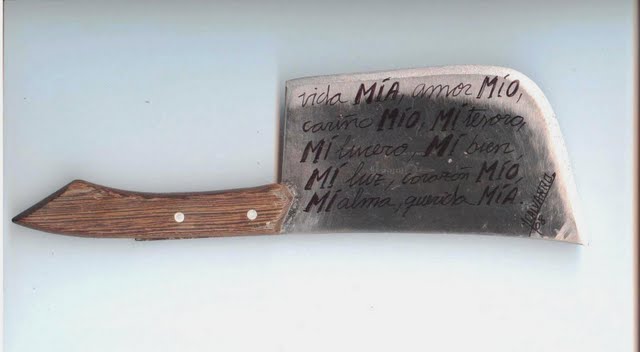 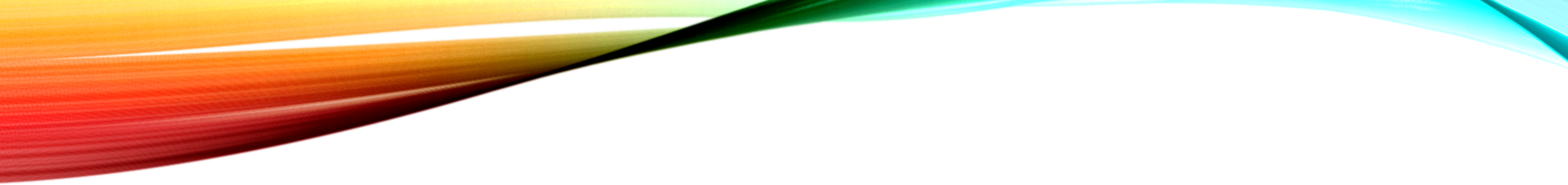 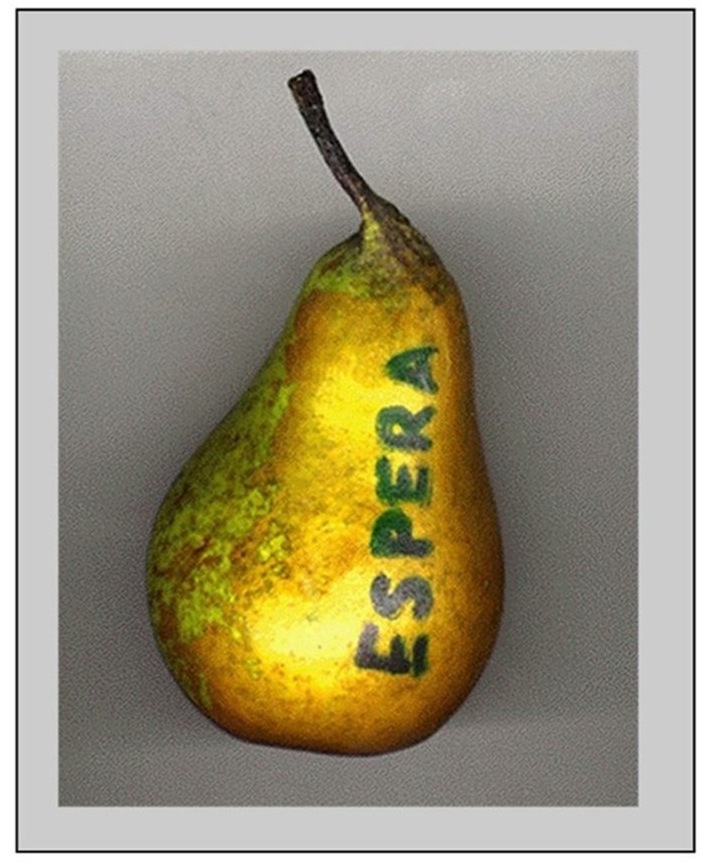 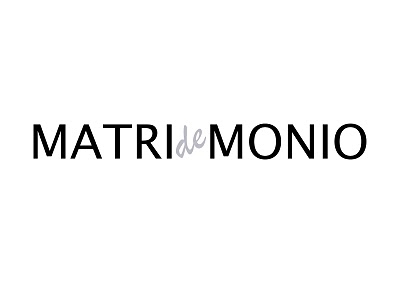 OTRAS FORMAS HÍBRIDAS DE GÉNERO
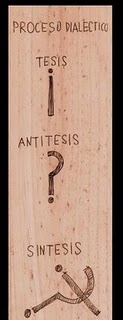 OTRAS FORMAS HÍBRIDAS DE GÉNERO
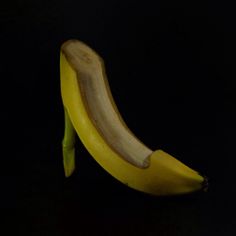 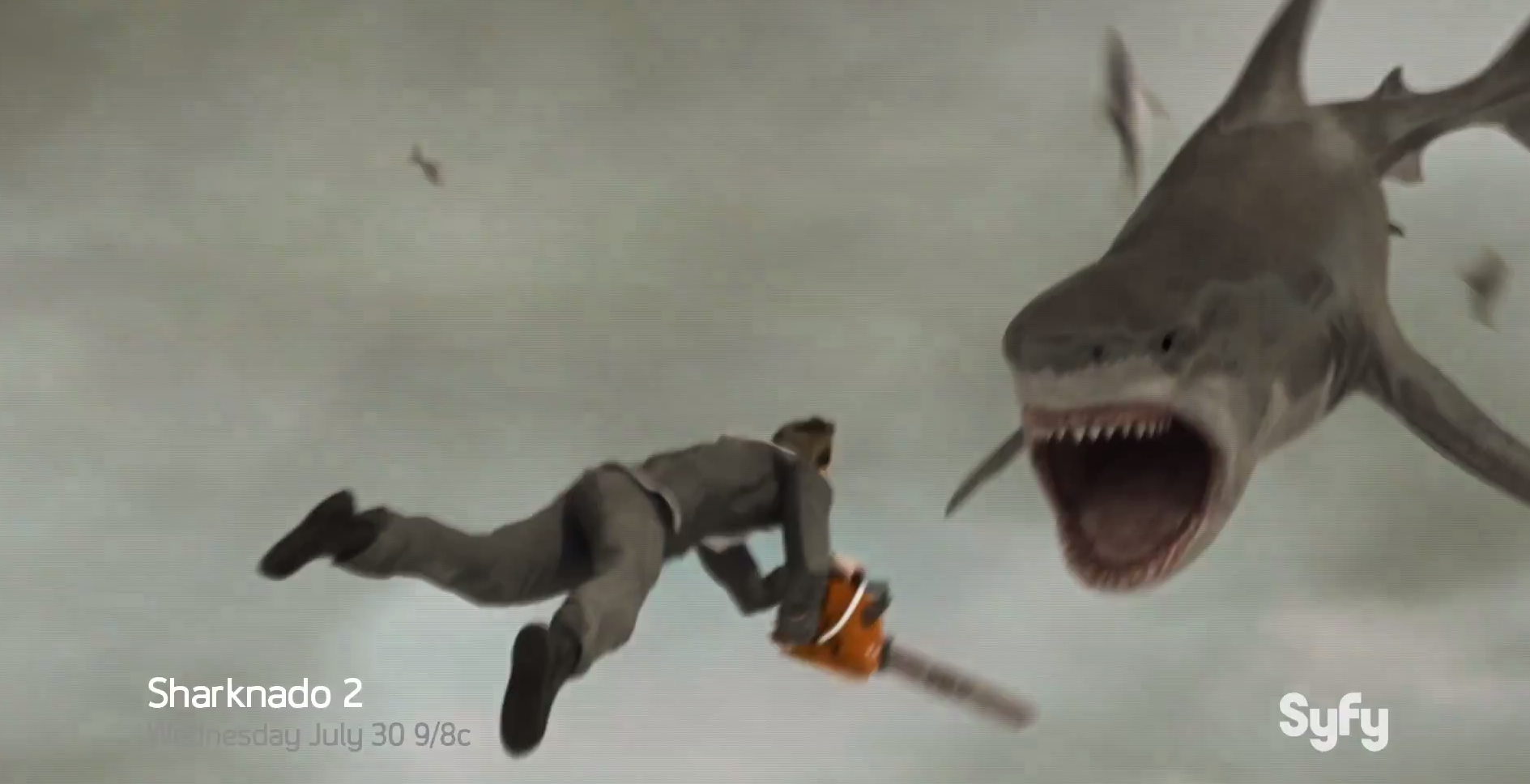 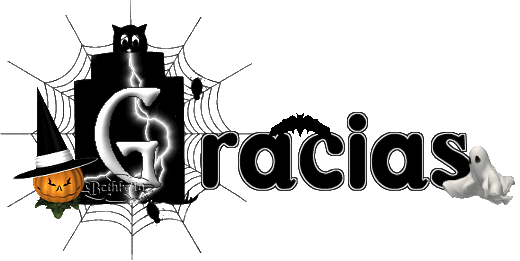 Esta foto de Autor desconocido está bajo licencia CC BY